SFU Library Orientation
Criminology 220: Library Research
Yolanda Koscielski

Librarian for Criminology, Philosophy & Psychology
[Speaker Notes: PowerPoint will be linked from the library website. 
General Library content + specific tips for this research assignment]
Six things to know about research at SFU Library:

SFU Library is for you
Use the library’s free resources to avoid paying for research
Tools are available to help you identify scholarly articles
We have 700+ specialized databases
There are some useful search strategies you can deploy
Research help is available
Agenda
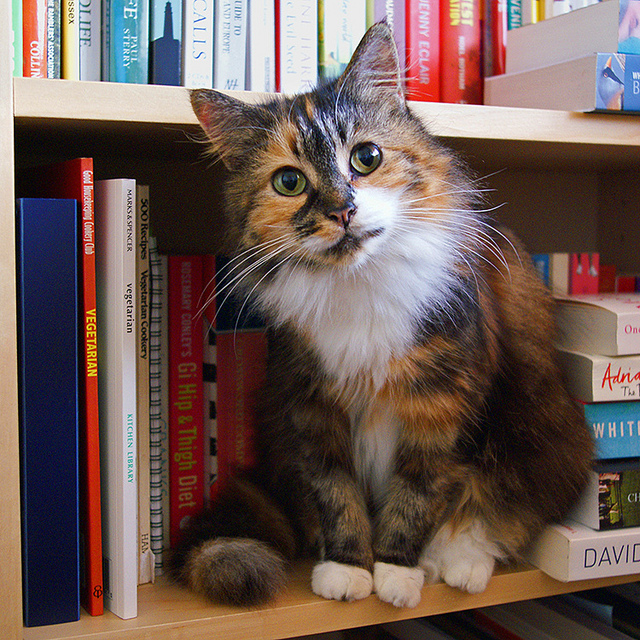 “And I thought we were friends” by hehedan, 
CC BY-NC 2.0
1. SFULibraryis for You
A few quick facts about us …
SFULibraryInfo
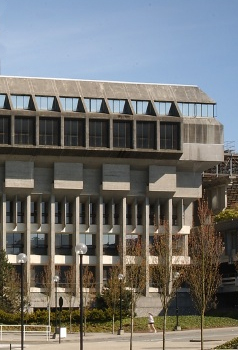 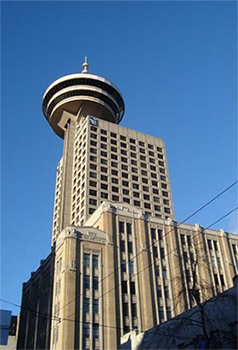 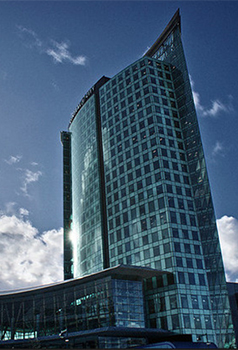 SFU Burnaby
SFU Vancouver
SFU Surrey
three campus libraries, one SFU Library
 interbranch book requests
 course reserves 
 +700 research databases
Examples:

Research Data Management Unit
Help with accessing microdata, etc.
MAPS/GIS Unit
Knowledge mobilization team
Scholarly publishing support
Digital Humanities Lab
A Media Makerspace
Dick Kouwenhoven Book Arts Studio (new!)
Institutional repository
Niche databases, special collections and resources
E.g. Criterion on Demand
Specialized Resources at SFU Library
2.Use the library’s free resources to avoid paying for research
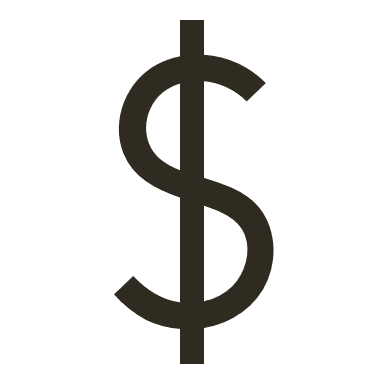 Running into paywalls and multi-step workarounds?

LibKey Nomad provides instant access to articles.
Access library resources – libkey nomad
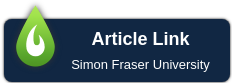 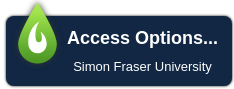 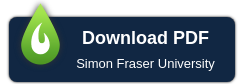 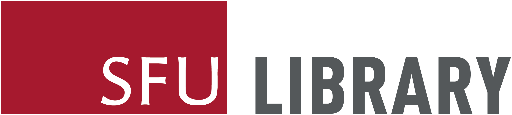 thirdiron.com/downloadnomad
How to install LibKey Nomad
Go to thirdiron.com/downloadnomad 
Choose your browser and follow the prompts to install the LibKey Nomad browser extension
Search for and choose Simon Fraser University as your organization
You’re all set!

Look for LibKey Nomad icons on scholarly webpages.
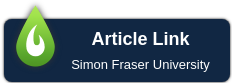 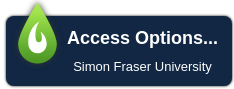 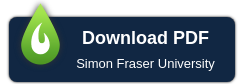 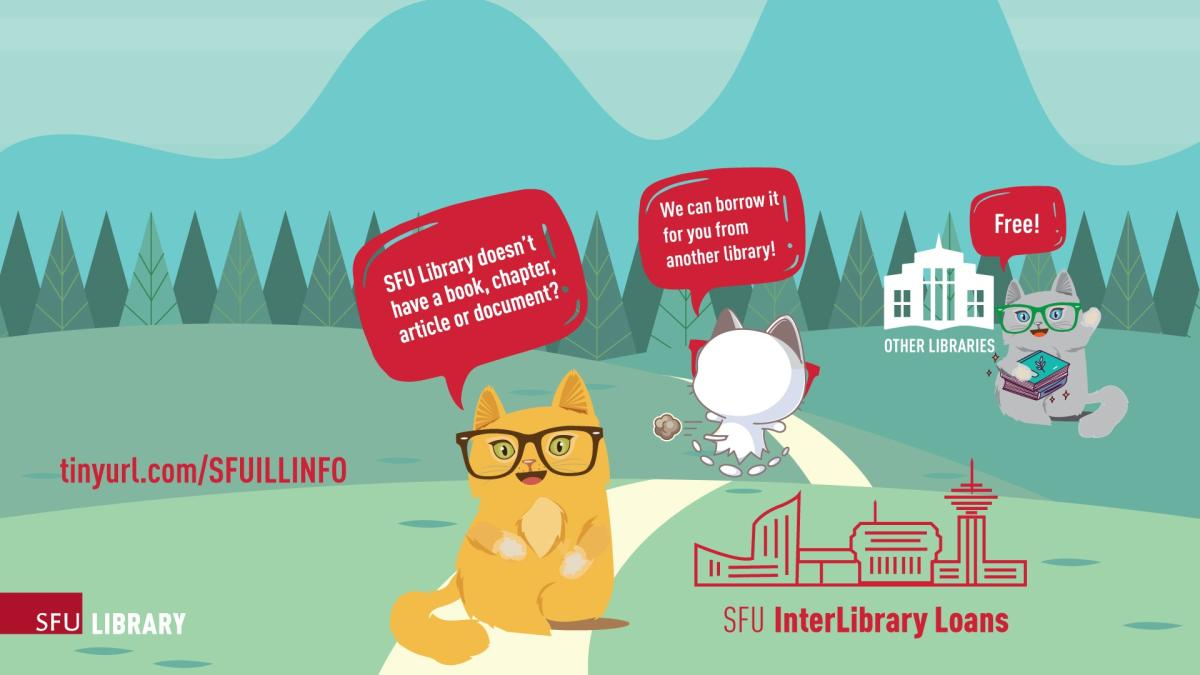 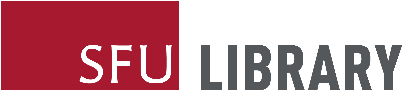 Interlibrary Loan & Book Requests
[Speaker Notes: Criterion]
3. Articles: Non-Scholarly vs. Scholarly
“Find at least 7 scholarly articles that relate to your chosen topic…at least 2…published after 2021”
Popular/vs. Scholarly
Popular Magazine

Example: Psychology Today
Scholarly Journal

Example: Criminal Justice and Behavior: 
An International Journal
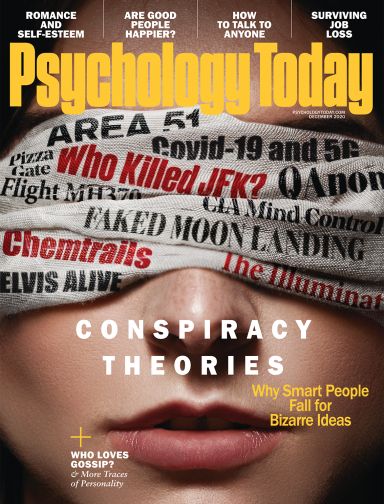 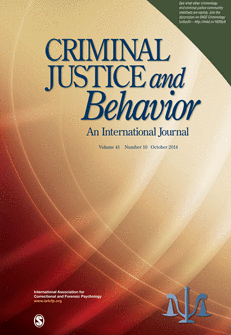 Popular Magazine articlesExample: Psychology Today
Popular vs. Scholarly
Articles are usually written by journalists or professional writers for a general audience
Use language easily understood by general readers
Rarely give full citations for sources
Are written for the general public (non-experts)
May present or adapt information originally published in scholarly journals
Do not always include information about the authors
Articles tend to be shorter and more graphically appealing than those in academic journals
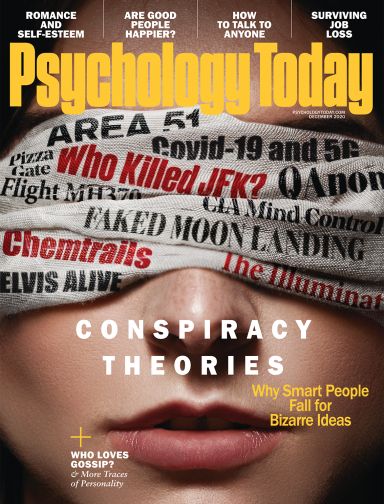 Scholarly Journal articles
Example: Criminal Justice and Behavior: An International Journal
Popular vs. Scholarly
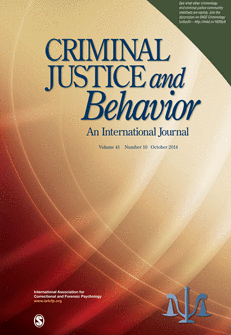 Articles are written by and for faculty, researchers or scholars (chemists, criminologists, doctors, artists, etc.)
Use scholarly or technical language
Articles tend to be long, detailed, and specific about research in a particular academic discipline
Include full citations for sources, abstracts 
Are refereed or peer-reviewed
Include information about the authors 
Are published by academic organisations
Note: book reviews and editorials are not considered scholarly articles, even when found in scholarly journals
Key criterion: peer-reviewed
Popular vs. Scholarly
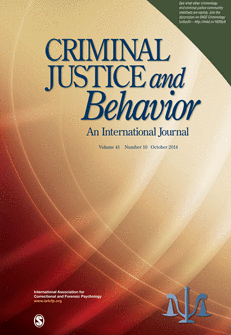 Peer-reviewed or refereed journals have an editorial board of subject experts who review and evaluate submitted articles before accepting them for publication. A journal may be a scholarly journal but not a peer-reviewed journal.
SFU Library’s Scholarly Journal Guide offers a lot more info about scholarly journals and popular magazines.  
Feel free to browse through it!
Popular vs. Scholarly
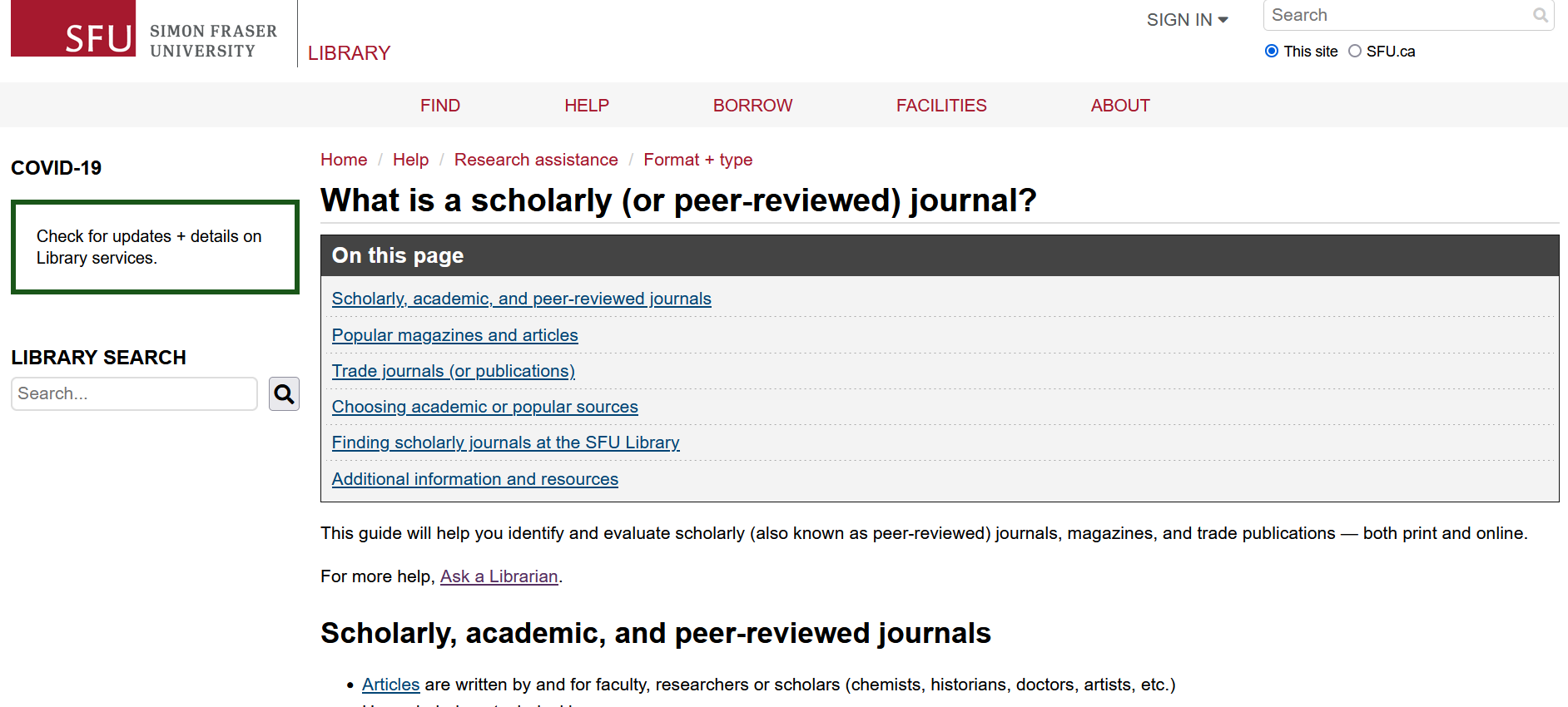 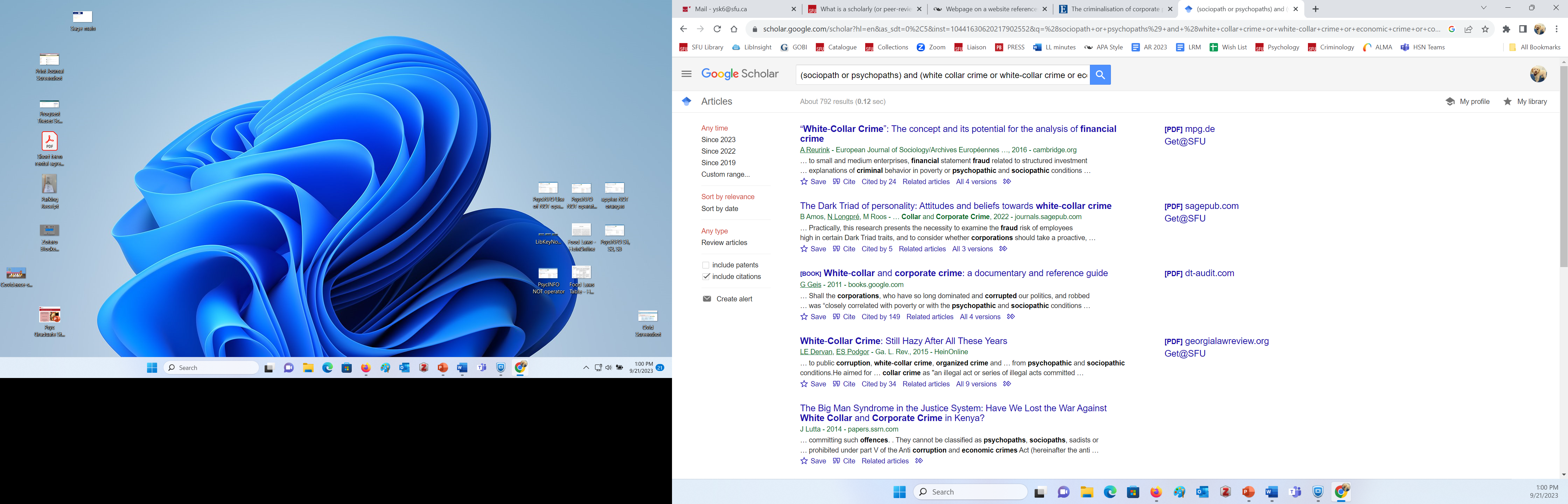 GoogleScholar
Dissertation
Journal article
Book chapter
Legal journal
Peer reviewed?
4. Specialized Databases
What is a literature review?
A literature review…

summarizes related studies
tries to make sense of the patterns of findings
draws conclusions about what is known, what is not known, and what should be known.

(adapted from SFU Library website)
Library Search
Searches the catalogue and the website
Includes research guides, learning guides, library info, help, databases, content of most (but not all) databases
Finding ArticlesOnline
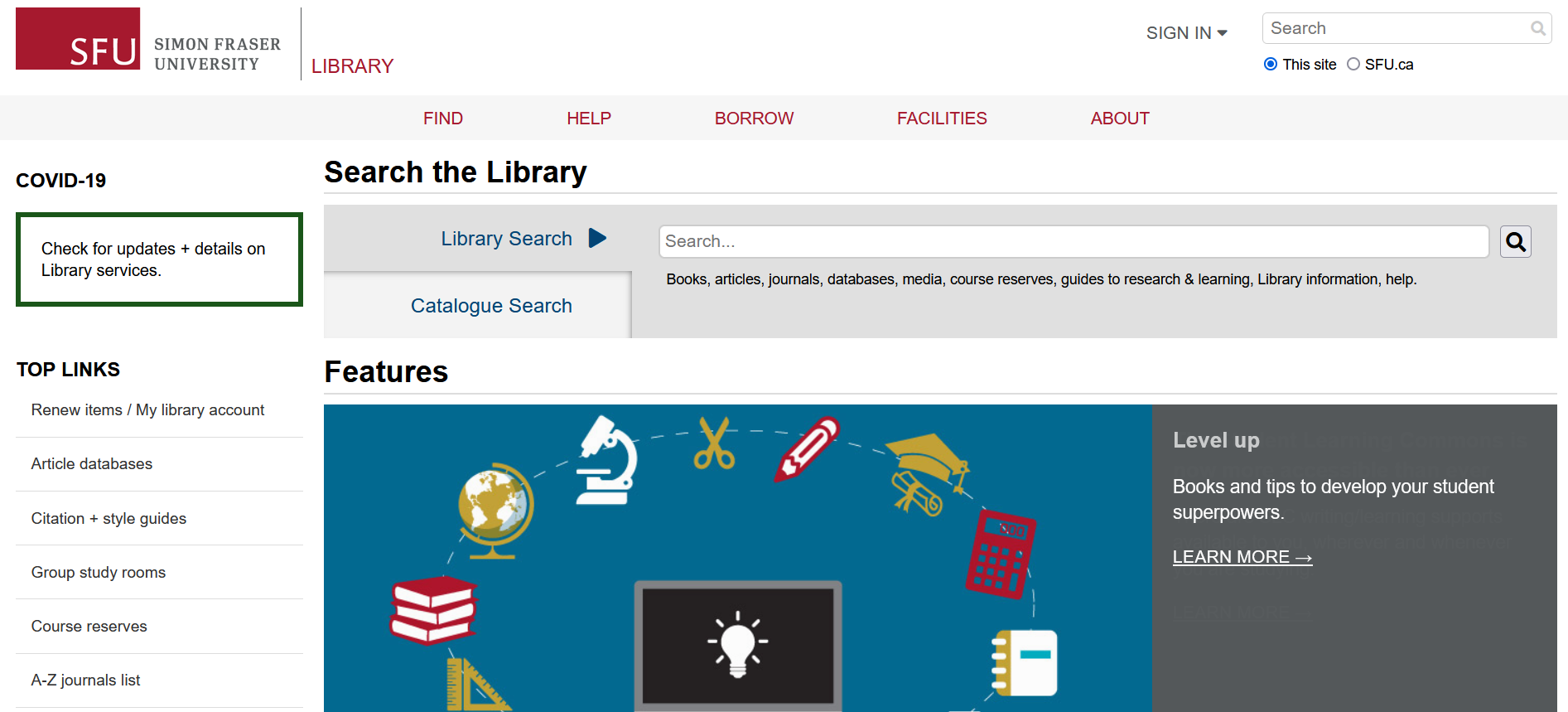 Catalogue Search
Narrower
Includes our main collection items: books, articles, databases, media, course reserves
Finding ArticlesOnline
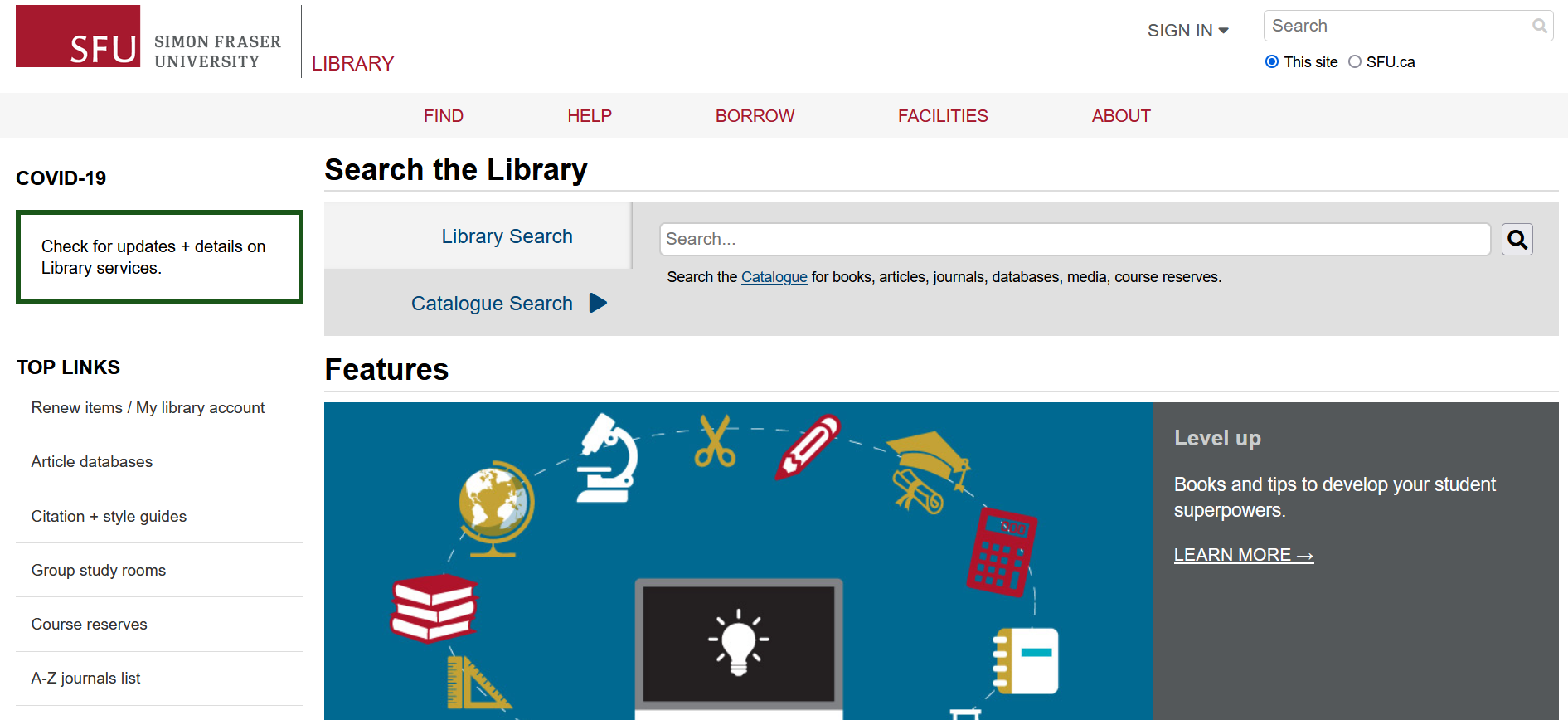 Article databases
More targeted & in-depth searches
Subject-specific or multidisciplinary
Finding ArticlesOnline
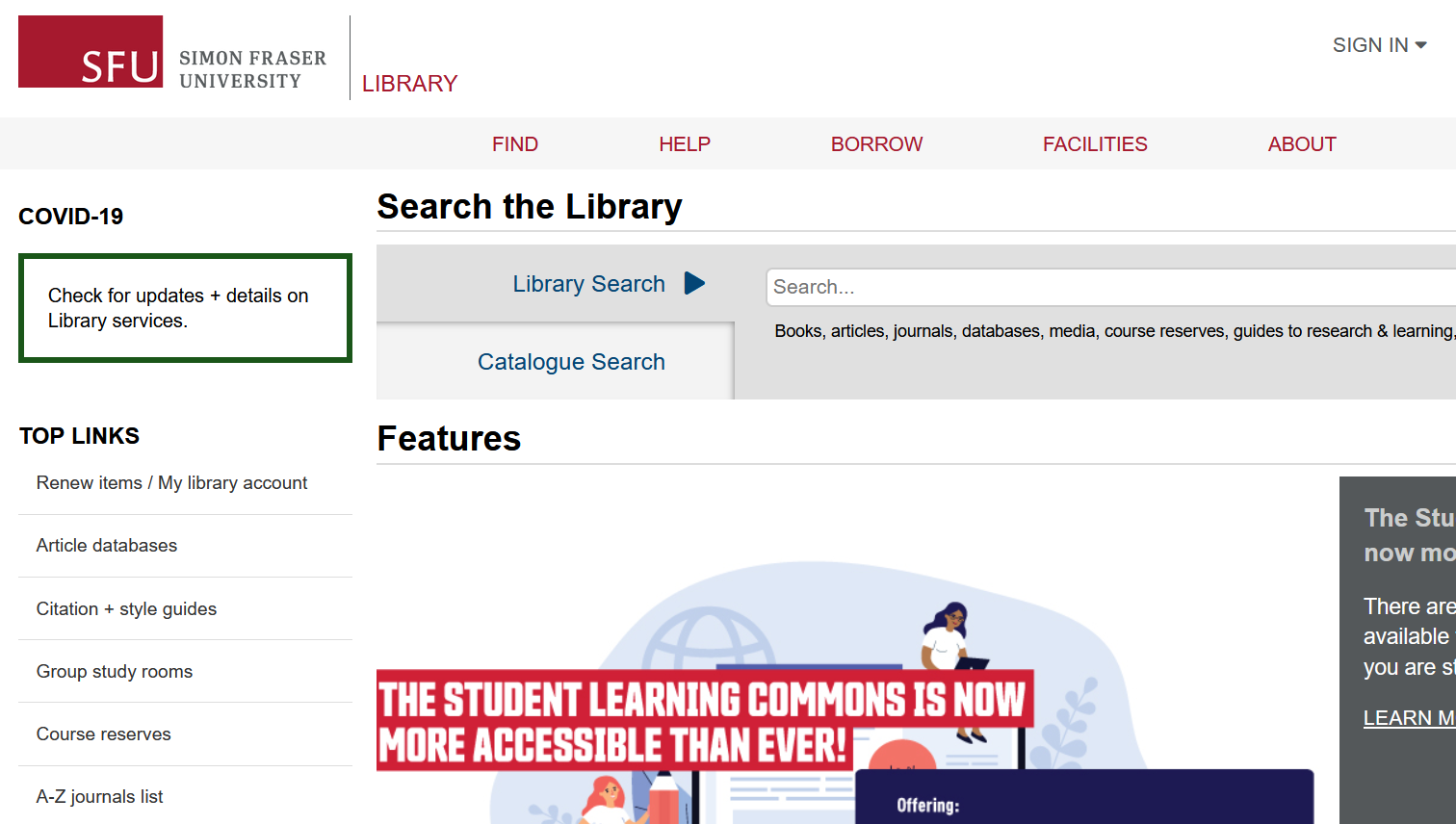 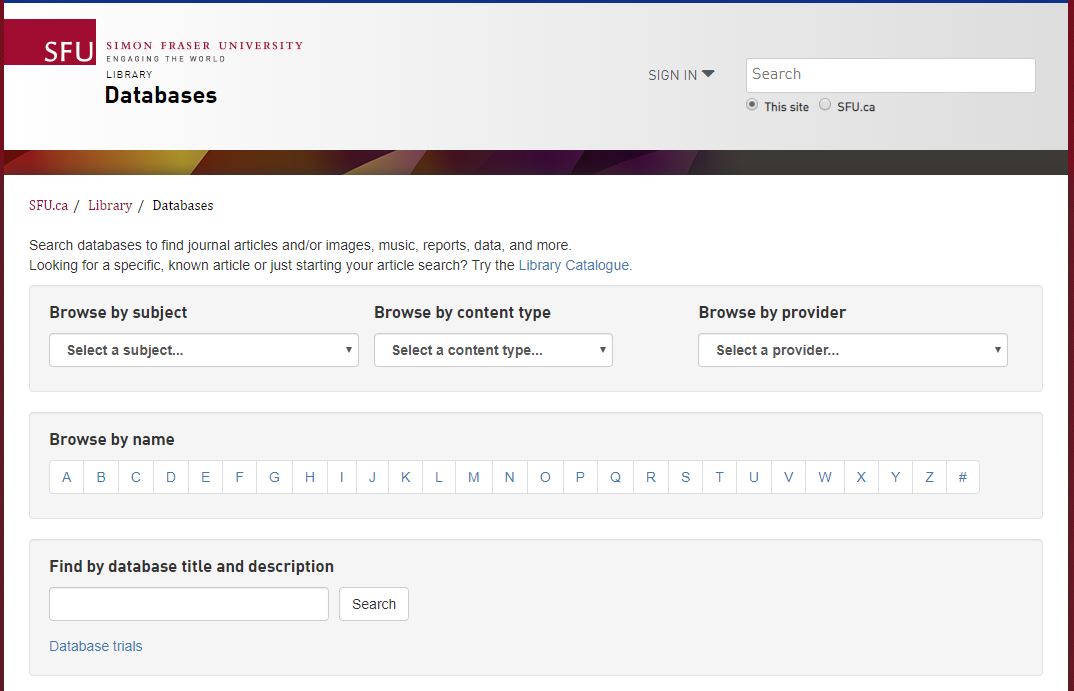 Criminology databases
Criminal Justice Abstracts
academic articles, magazines, dissertations, reports, books …

Other discipline-based databases 
PsycINFO
academic articles, books, dissertations …
Sociological Abstracts
academic articles, books, dissertations, association reports …(e.g. Journal of Gang Research)
CBCA Complete
Comprehensive Canadian periodical collection for reference and current events. Publications include scholarly journal articles, trade publications, dissertations, books, newspapers and magazines.
Recommended Databases
Criminal Justice Abstracts
academic articles, magazines, dissertations, reports, books …
Recommended Databases – Search tips
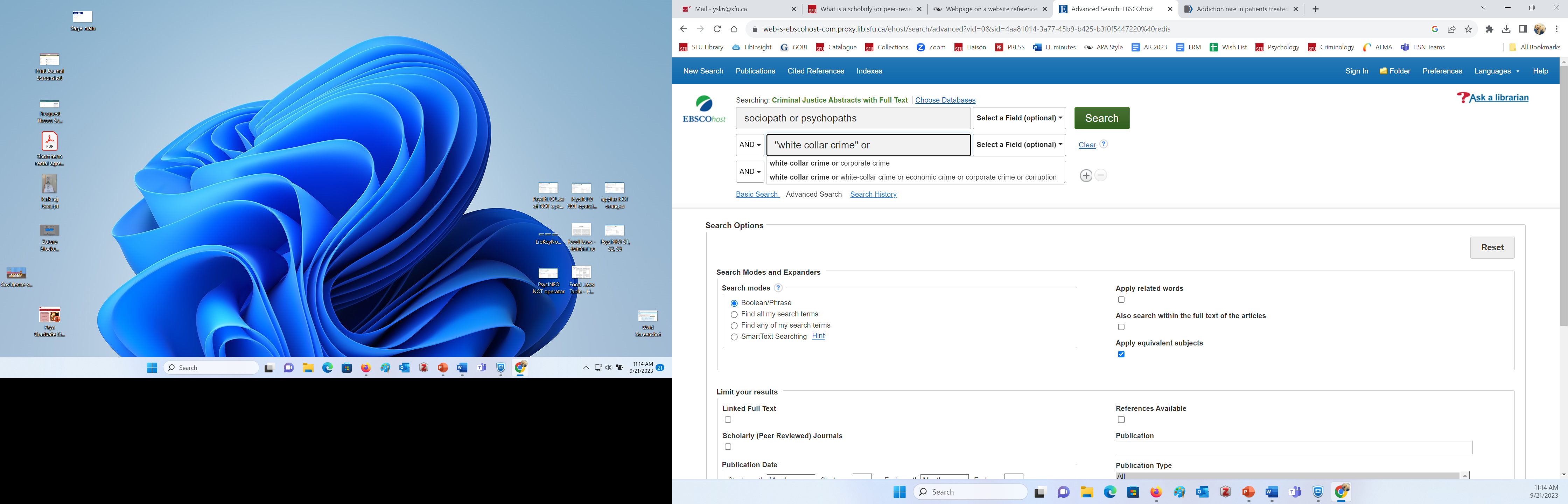 Make use of auto-fill for synonyms
One concept per line
Quotation marks for phrases
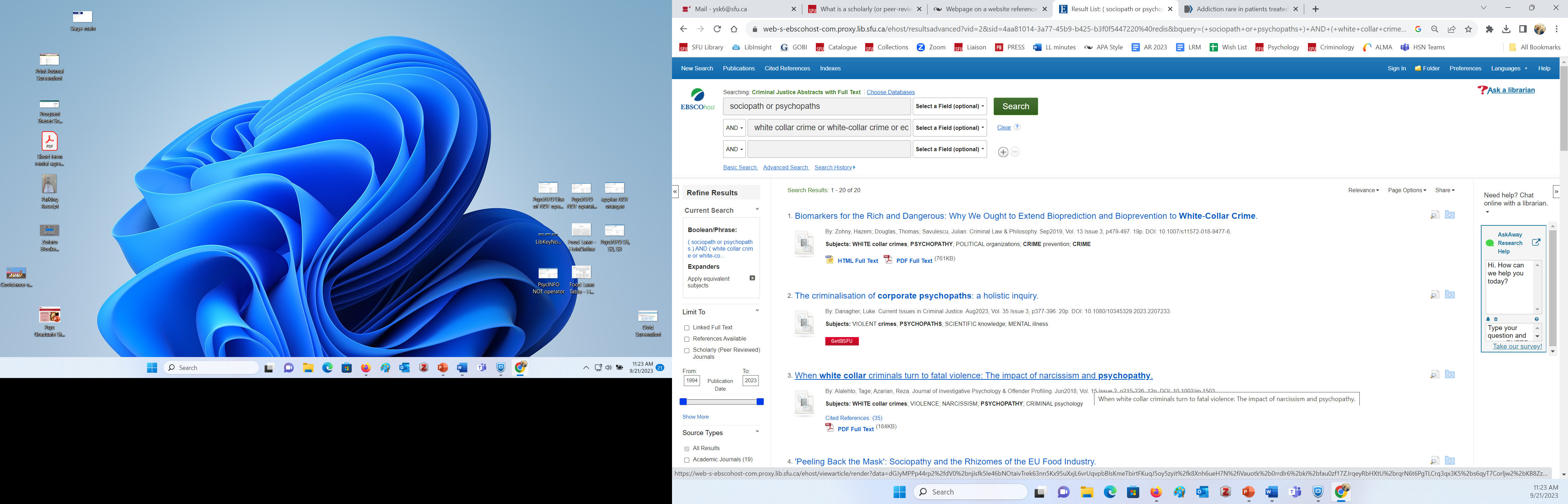 Searching through databases
Get@SFU
Look at Cited References and Times Cited in the Database
5. Topic & Search Tips
Focusing your topic
Working with your topic
Example topic:   Therapy and recidivism
Ask yourself:

Who?	Women, youth, incarcerated people…
What?	Visual art therapy, cognitive behavioural therapy…
When?	Historical or contemporary? Time frame (short term or long term)?
Where?	Vancouver, BC, Canada, North America, 			international …
Developing keywords
Working with your topic
Revised topic:   Impact of arts therapy on recidivism in 		     young offenders
Identify key concepts
Brainstorm keywords (search terms) for each key concept
Boolean & other Search tips
[Speaker Notes: Polic*]
Search strategies
Art therapy AND criminal 
offenders; or, 

Criminal offenders AND 
recidivism; or,

Art therapy and recidivism
Art therapy AND recidivism AND young offenders
Art therapy AND mental health
Research and Writing Help
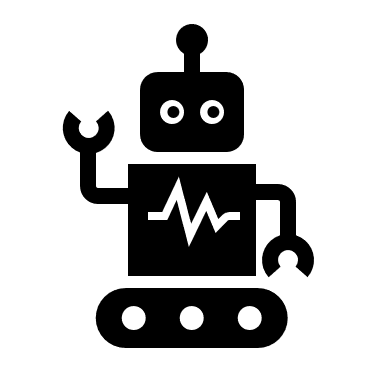 Human-powered research support!
Contact us: Ask a Librarian
Book an appointment (Zoom, in person, or phone)
Same day often available 
Phone: 778.782.4351 (call back)
Email us at: libask@sfu.ca
AskAway (online chat)
Citation Guides: APA, MLA, Chicago …
Student Learning Commons
Academic writing, study skills, EAL/ESL support
WriteAway
Where to go for help
APA Blog + SFU APA Guide
“We will be very picky when grading the reference list…”
APACitationStyle
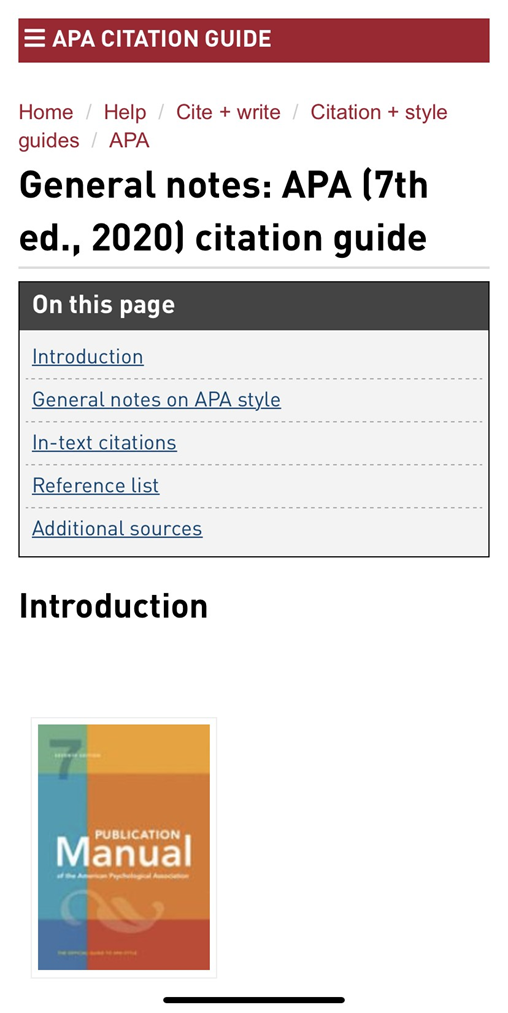 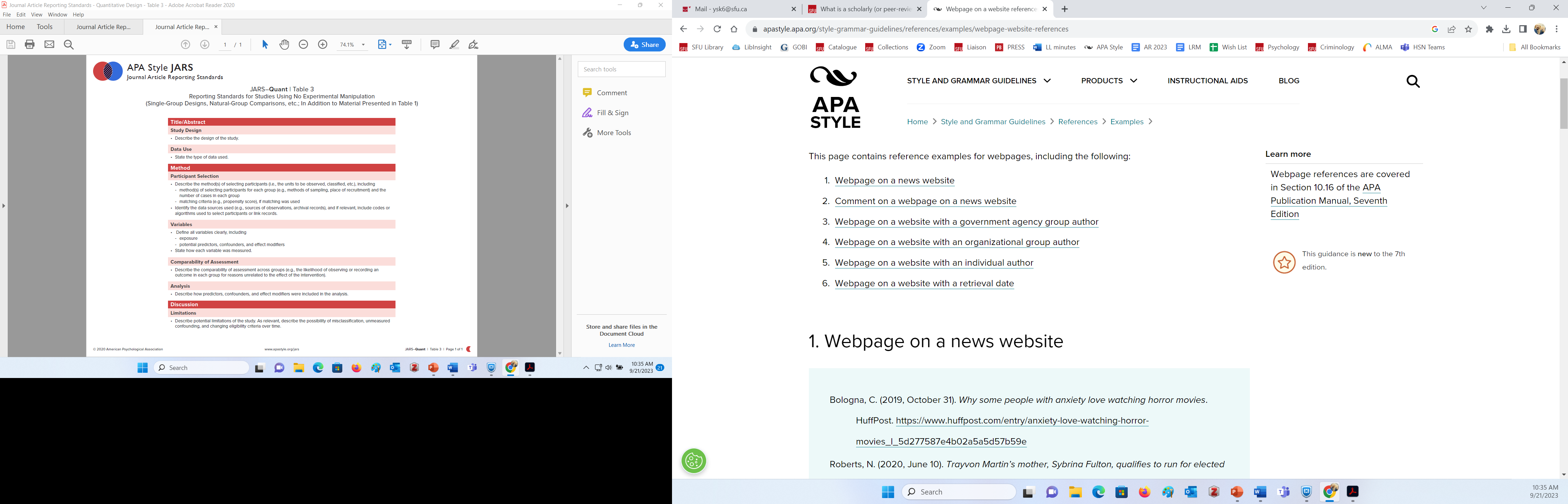 Thank you!